Ein werbespot
der Werbespot
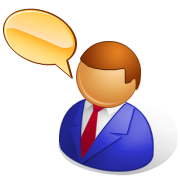 die Reise
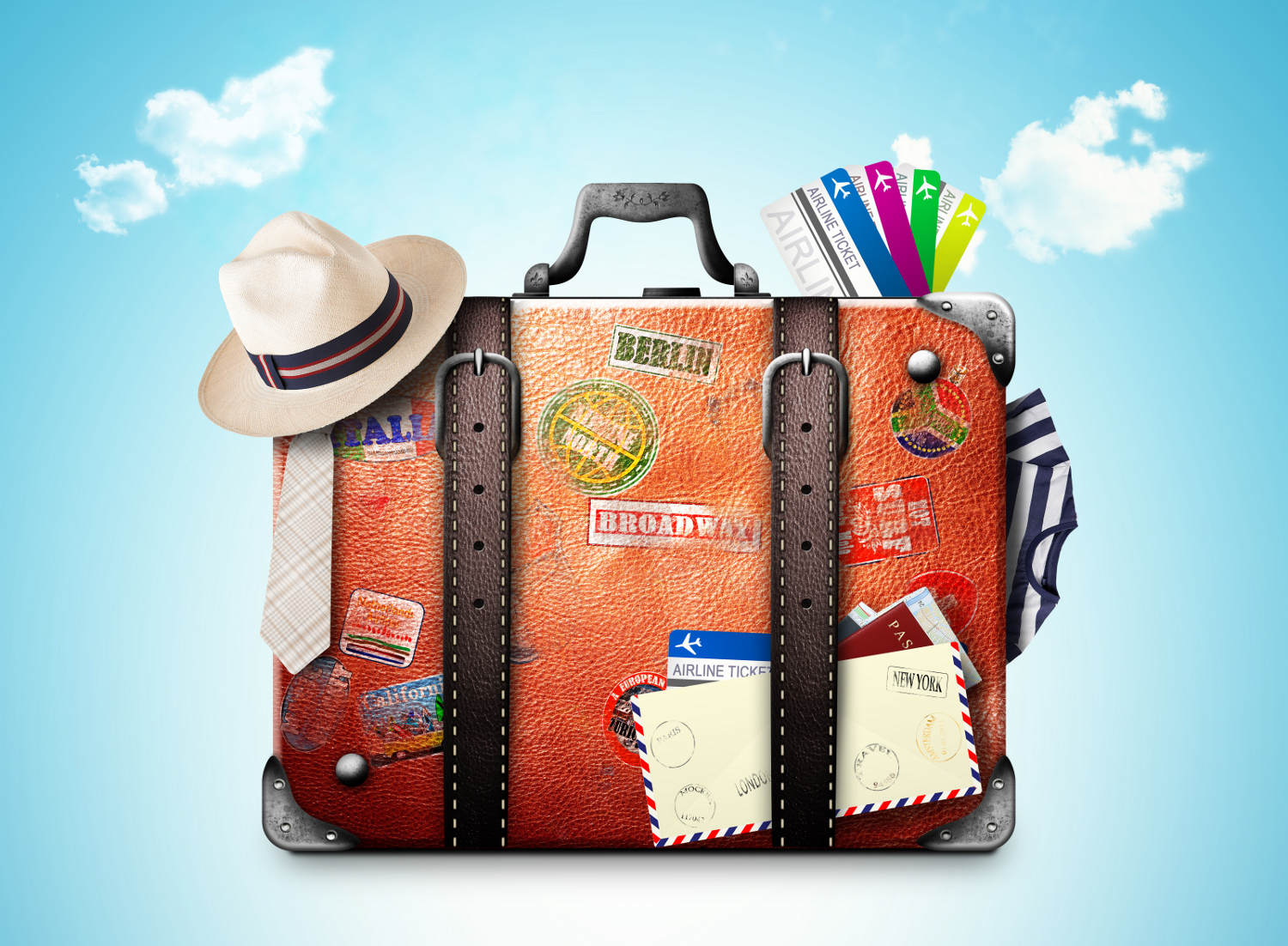 die Sehenswürdigkeit
die Einkaufsstraße
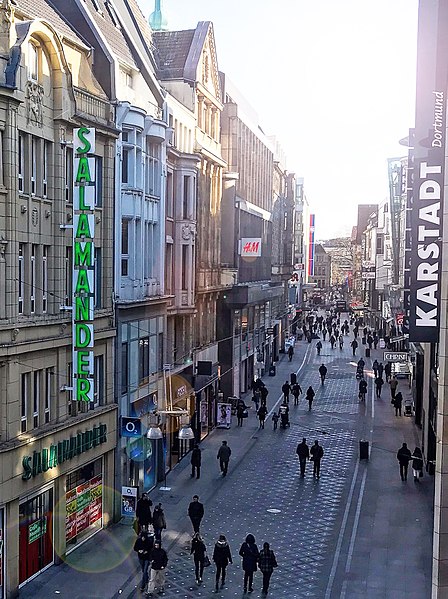 das Museumsquartier (in Berlin)
die Fußgängerzone
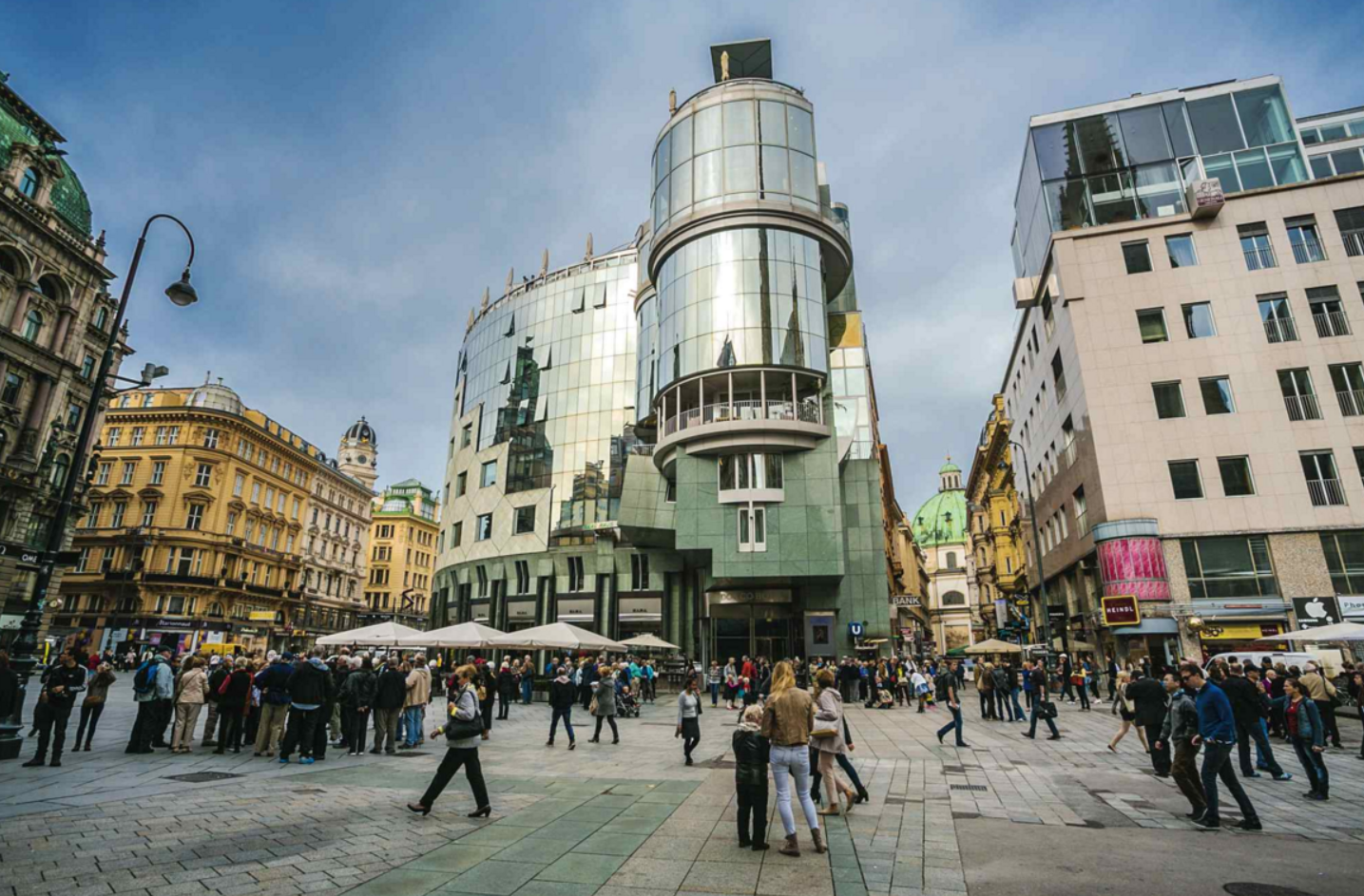 der Werbespot
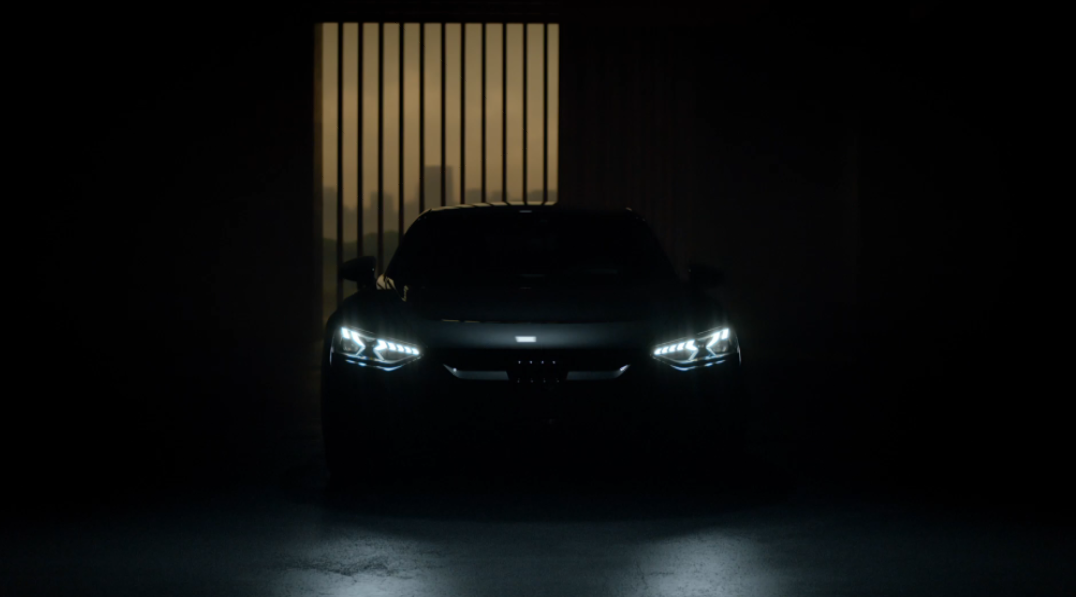 die Reise
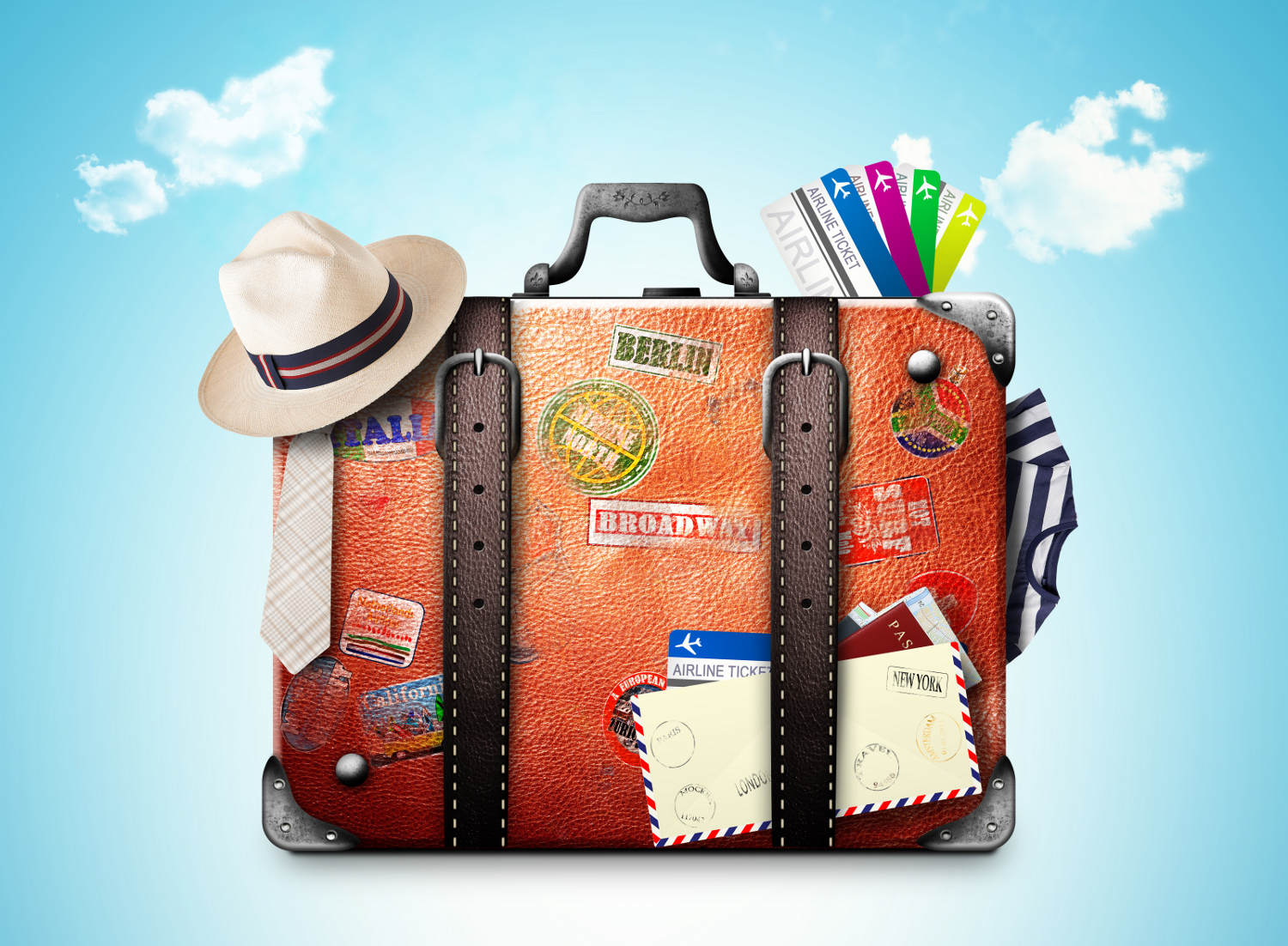 die Sehenswürdigkeit
die Einkaufsstraße
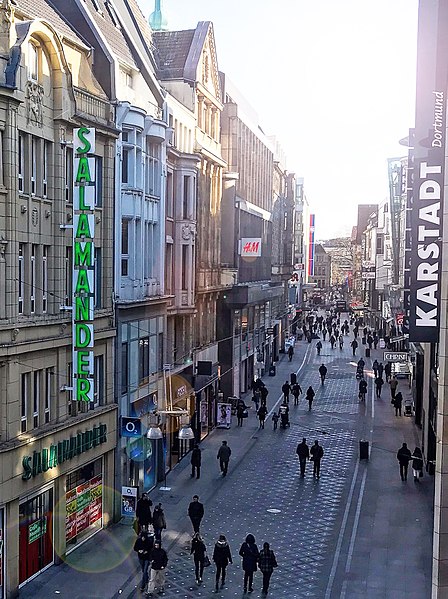 das Museumsquartier
(in Berlin)
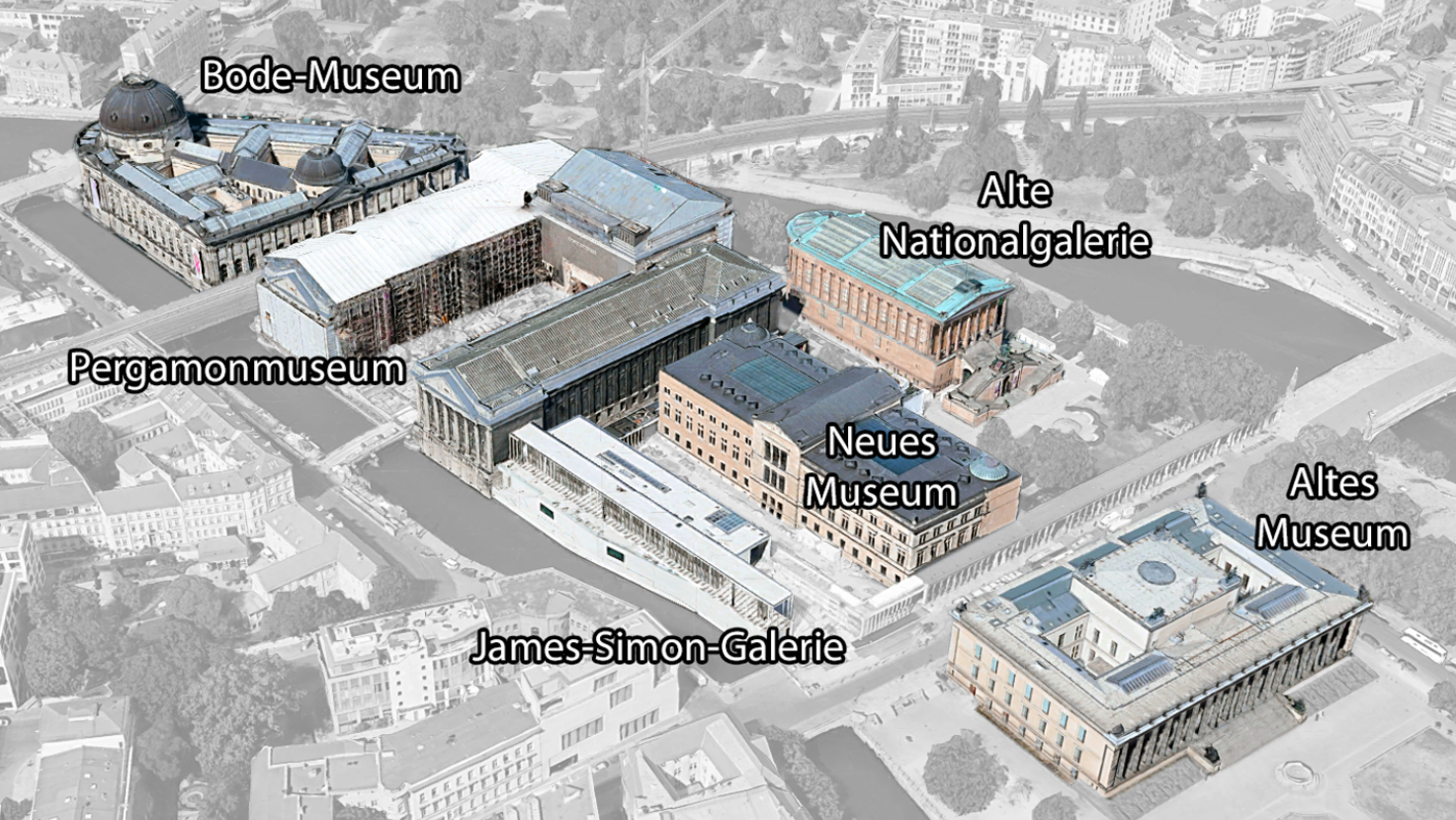 die Fußgängerzone
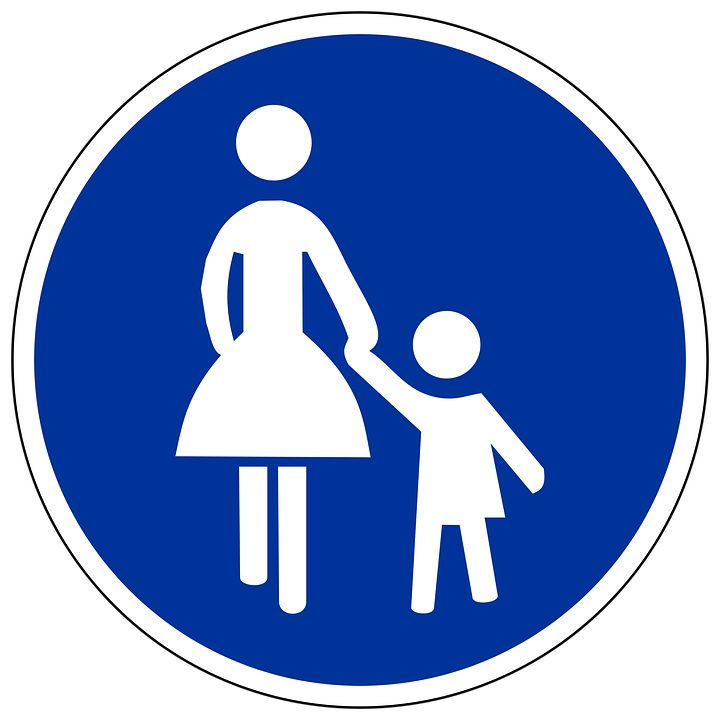 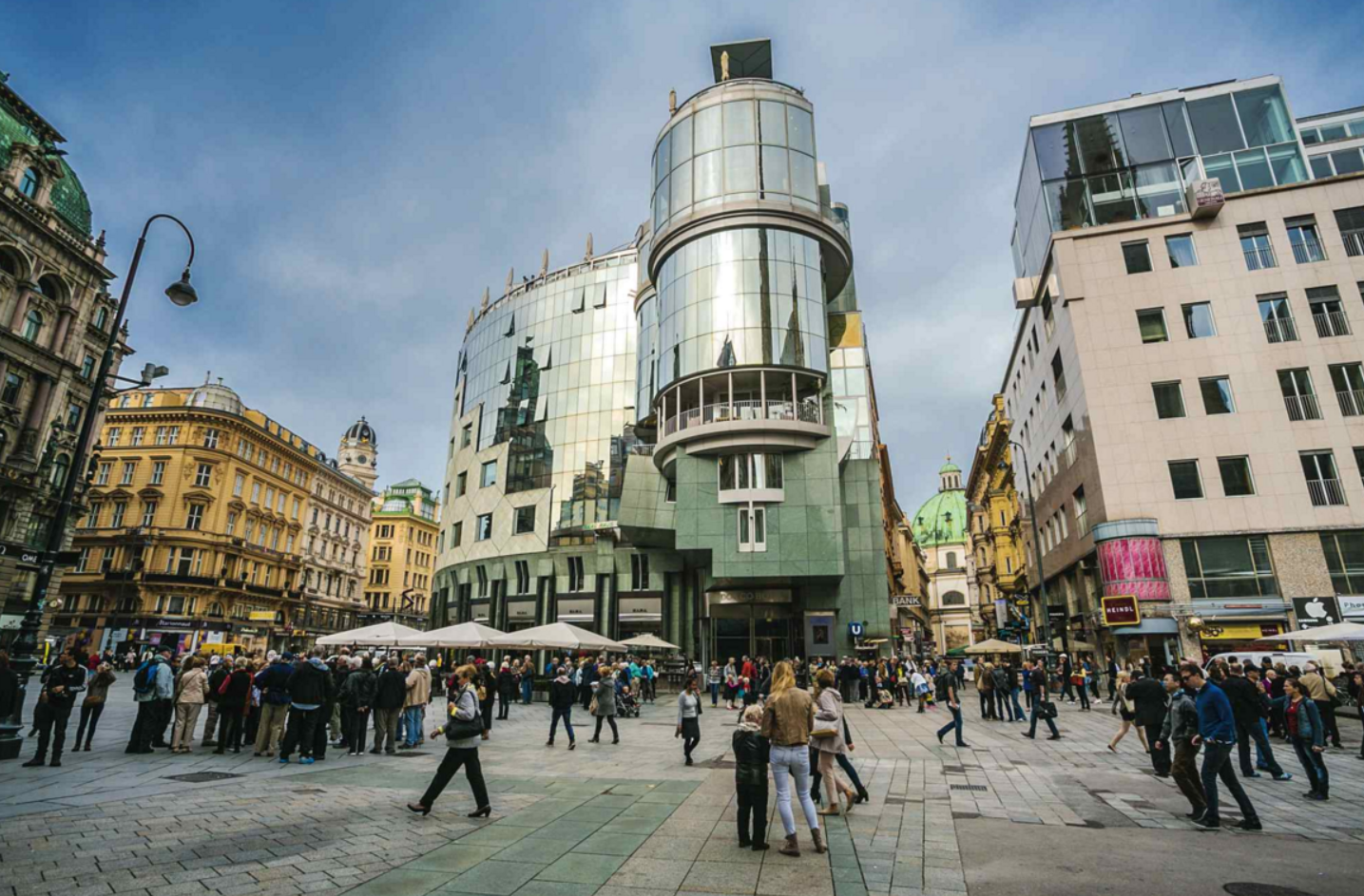 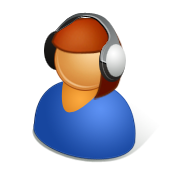 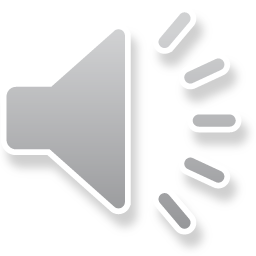 Hör gut zu!
Wofür wirbt dieser Werbespot?
	 Er ist ein Werbespot für …

Welche Wörter erkennst du?
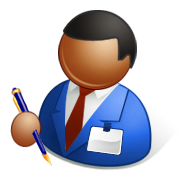 (Übungsheft Seite 26)
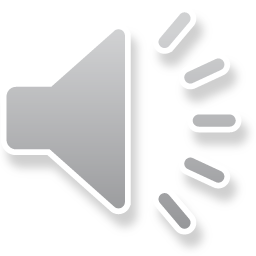 Hör gut zu!
Freizeit
Essen und Trinken
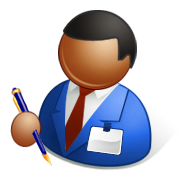 (Arbeitsblatt)
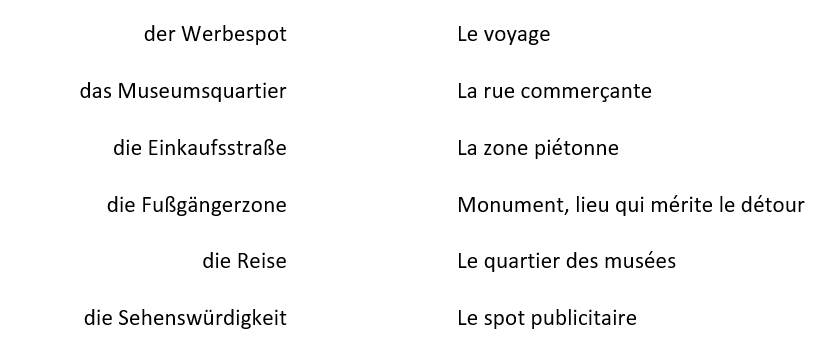 Du bist dran!
Wähl dir eine Stadt und fülle den Wortigel aus!
Freizeit
Essen und Trinken
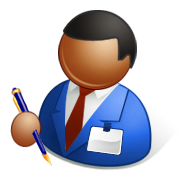 ROM:
Rom ist …

In Rom kann man …


Man kann auch …


Rom ist bekannt für …